زانيارى ثيَويست بؤ دؤزينةوة و كةشفى شويَنةوارى 
1- دياريكردنى ناو و شويَنى جوطرافي شويَنةكة: نموونة
طرد: طوند- شارؤضكة- ثاريَزطا- ذمارة- ريزبةندى لة ليستى شويَنةوارةكان. 
2- كةرت: كةرتى زةوى- ناوى خاوةنةكةى- بؤ ئةوةى ثةيوةندى ثيَوةبكريَت.
3- وةسفى شويَنةكة: وةسفيَكى باش و ضؤنيةتى طةيشتن و بةويَوة –لة طةلَ دياريكردنى هؤيةكانى ريَطا و بان و سةرضاوةى ئاو لة شويَنةكة.
4- درووستكردنى نةخشةيةكى تايبةت بة شويَنةكة: طشت وردةكاريةكانى ناوضةكة تؤماربكريَت وةك ريَطا و رووبار و ضيا و طوند.
5- دياريكردنى بةرزايى طردةكة لة سةر ئاستى دةريا.
6- رووثيَوى قياسى شويَنةكة: زانيارى وورد بكريَت 
7- دياريكردنى رووةكى سرووشتى: باس بكريَت
8- بارى شويَنةكة: وةك دةست كارى كردنى و شيوَاندن 
9- خاك و خؤلَى شويَنةكة: شاخاوية يا خؤلآوية
10- ثاشماوةى شويَنةوار و كةل و ثةل: جؤرةكةيان ديارى بكريَت
11- سةرضاوةكان : باسى ليَوة بكريَت لة رووى ميَذووى و جوطرافيا و جيؤلؤجى
12- طرنطى شويَنةكة و زانيارى تر:
المسح الاثريالعمل الميداني الأثري :-  هو الوسيلة الرئيسيه التى يعتمدعليها علم الاثار في البحث عن المخلفات وإخراجها الى حيز الوجود.أنواع العمل الميداني الأثري :-- المسح الأثري :-هو نقطة البداية للعمل الميداني الأثري والوسيلة الرئيسية المستخدمة للأستكشاف قبل الحفر .وللمسح الأثري أساليب متعددة يمكن جمعها في قسمين هما1 - الأساليب التقنية الحديثةوهي اساليب كثيرة ومتعددة وفي إزدياد نتيجية لتقدم العلوم التقنية ومن هذه الأساليب :1- التصوير الجوي .2- المسح بطريقة المقاومة الكهربائية .3- المسح بطريقة القوة المغناطيسية .4- المسح بأجهزة الكشف عن المعادن .5- التحليل الكيميائي لعينات التربة .6- الإستكشاف بواسطة منظارش
2 - الأساليب الأثرية ومنها :1- درسة الخرائط : وتشمل الخرائط الجغرافية القديمة والحديثة و خرائط التضاريس والجيولوجيه ...وتعتبر دراسة الخرائط عامل مساعد يزود الأثاريبمعلومات عن الأماكن الصالحة للا ستيطان والزراعة والرعي .والخرائط القديمة تفيد في التعرف ع المواقع المدن القديمة والموانئ وغير ذلك
2- المسح بطريقة السير ع الاقدام :ومن أهم الطرقا المستخدمة في تحديد المواقع الأثرية وجمع المعلومات الأولية عنها ،وتعتمد هذه الطريقة ع الملاحظة السطحية الدقيقة اثنا السير على سطح الموقع الأثريوعلى المشاركين في المسح ملاحظة الأمور التاليه- نوعية النباتات التى تنمو في الموقع و اماكن تواجدها واذاكان الموقع زراعى- مصدر المياه ومكان وجوده بالنسبة لمنطقة السكن- تغير الوان التربة في الموقع- ملاحظة تغير الاعشاب التى تنمو على سطح الموقع لإنه يفيد في معرفة وجود جدرتن أو حفر- ملاحظة أثر الرطوبة في الصباح الباكر أو في المساء ع سطح الموقع- ملاحظة تناثر الأحجار ع سطح الموقع- جمع عينات من الحبوب والمواد العضوية المتوفرة في الموقع
> عملية المسح يقوم بها فريق متخصص يتكون من عدد من الأثريين ومساح ومصور ورسام بالإضافة الى متخصصين في العلوم المساعدة لعلم الاثار إذا تطلب برنامج المسح ذلك
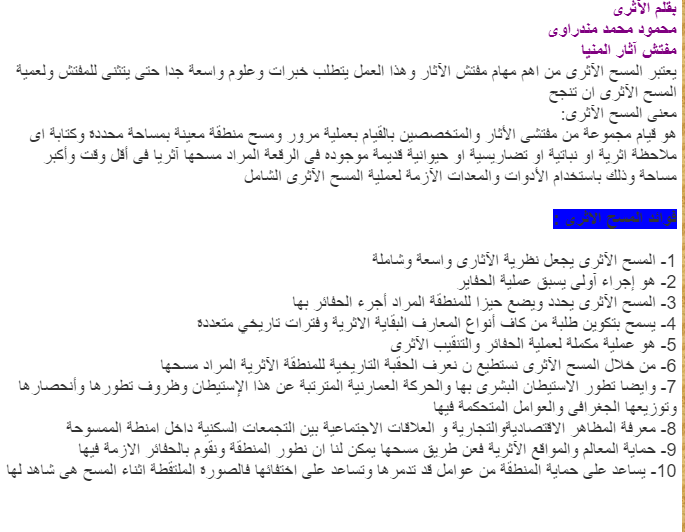 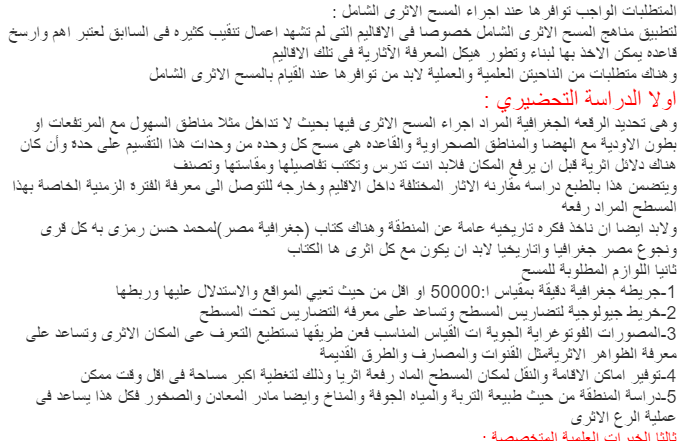 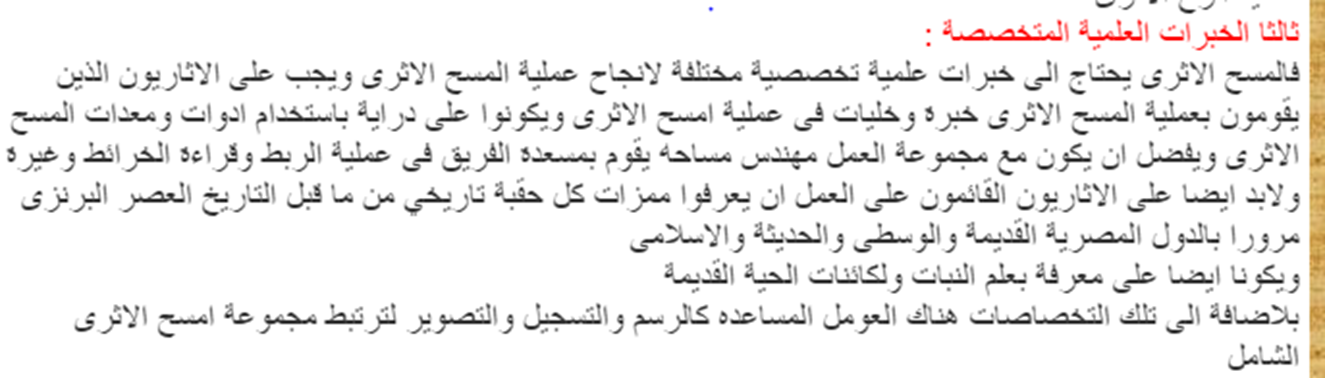